RIGHTS OF PUBLICITY
국제 협력 위원회
유희성,김효진,곽상은,김민송,신수진
 김혜윤,홍정아,남궁유진,나고은
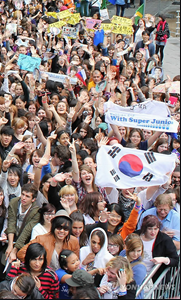 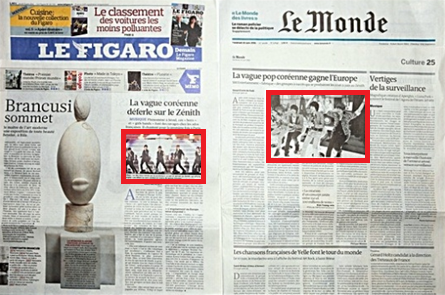 요즘엔 한류가 대세!!
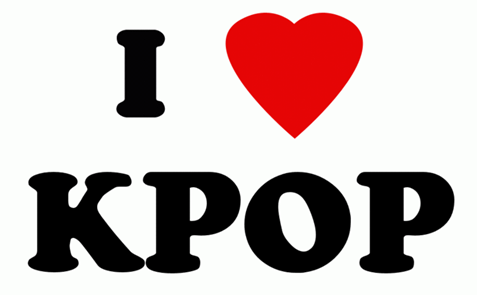 한류 열풍에 따른 문제점
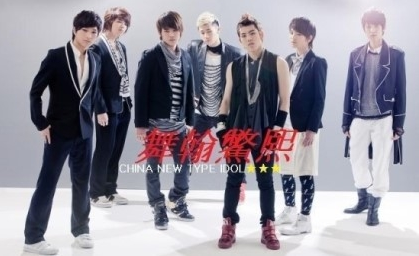 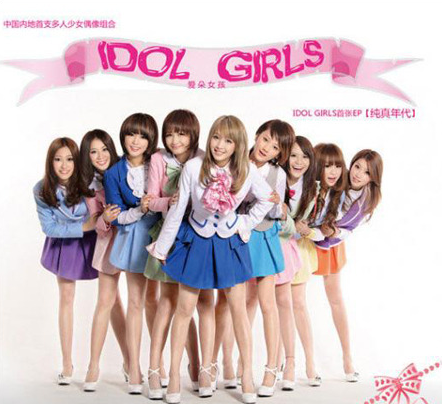 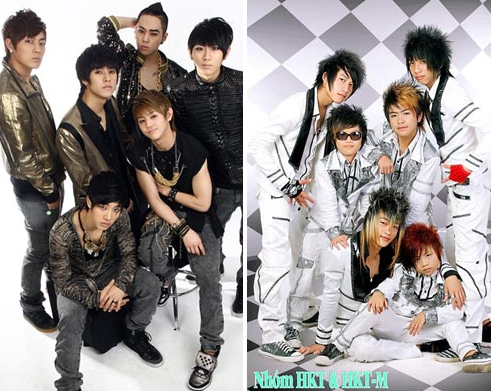 B1A4
비스트
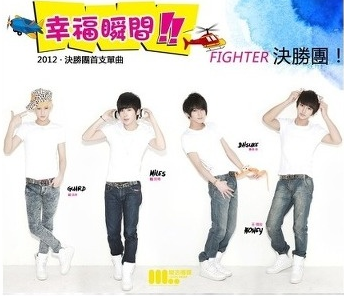 소녀시대
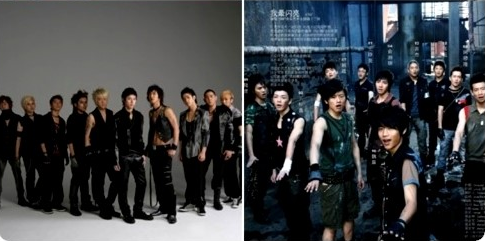 슈퍼주니어
인피니트
한류 열풍에 따른 문제점
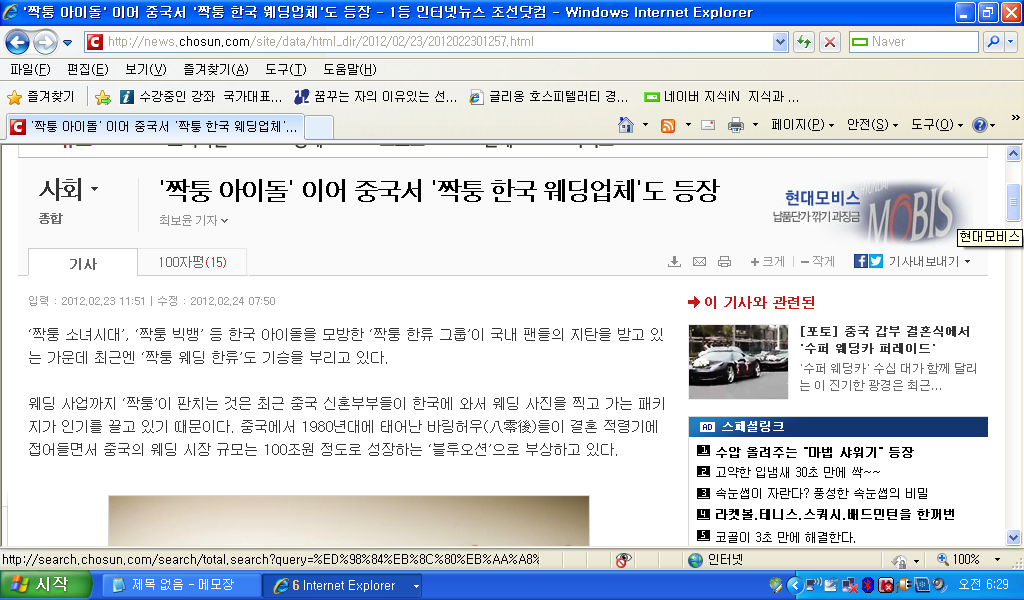 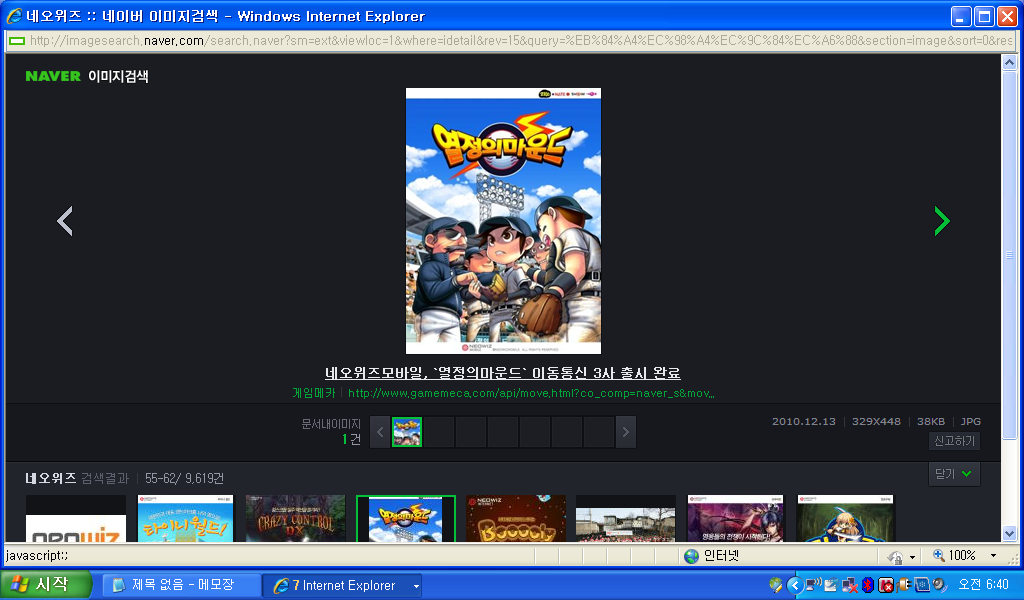 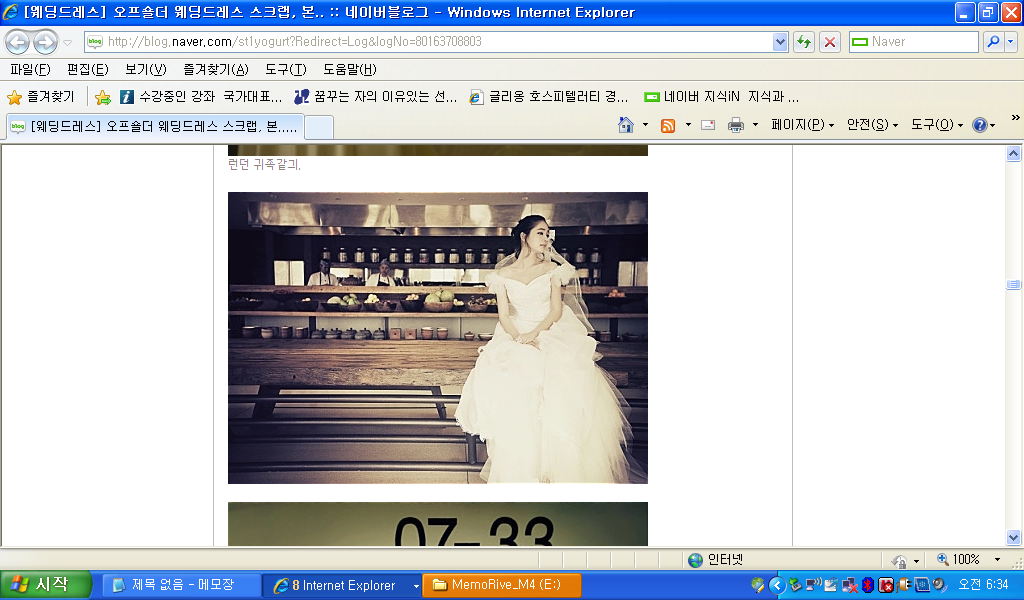 PUBLICITY 
& 
한국 문화 콘텐츠
RIGHTS OF PUBLICITY
퍼블리시티권
(초상사용권)
영화배우, 탤런트, 
운동선수 등 유명인이 
자신의 성명이나 
이미지를 
상업적으로 이용할 권리.
PUBLICITY권과 비슷하게 보이는애매모호한 범위의 단어
지적재산권(정신적인 창작활동에 대한 재산권이다.)
저작권 (유형적인 생산품)
초상권(인격적,정신적 손해 VS. 재산적 손해)
So
현행법과 개정법 비교 (참고)
저작권법 제 2절 실연자의 권리 하위항목인
   제 66조~ 제 74조 명시 후, 
퍼블리시티권개념 (제 75조로) 추가개정
더불어 제 76조에 
                   퍼블리시티권보상 추가개정
자연스럽게, 현행법의 75조는 77조로.
                               76조는 78조로 밀림.
애매모호한 범위의 단어
실연자 

실연이란, 저작물을 연기,무용, 연주, 가창,연술 그 밖에 방법으로 표현하는 것을 말하며, 저작물이 아닌 것을 이와 유사한 방법으로 표현하는 것을 포함한다. (저작권법 제2조 제4호)
실연자랑, 실연을 하는 자 및 실연을 지휘, 연출 또는 감독하는 자를 말하며, 법인도 포함됩니다. (저작권법 제2조 제5호)
Thank you♡